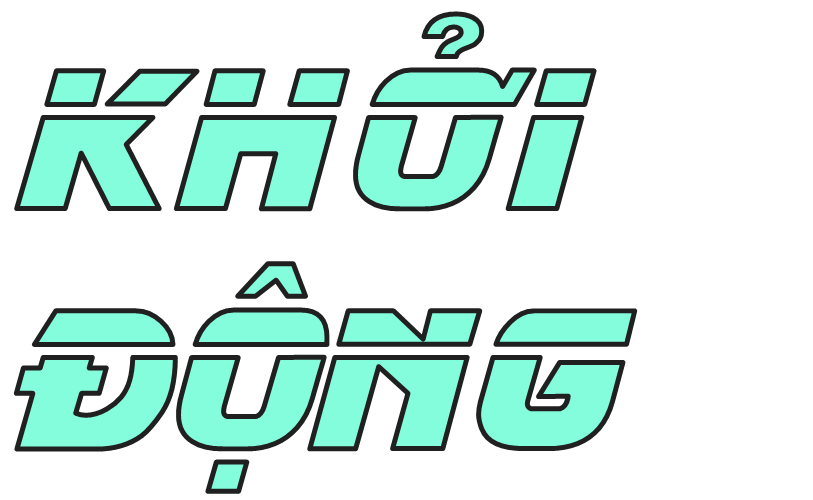 01
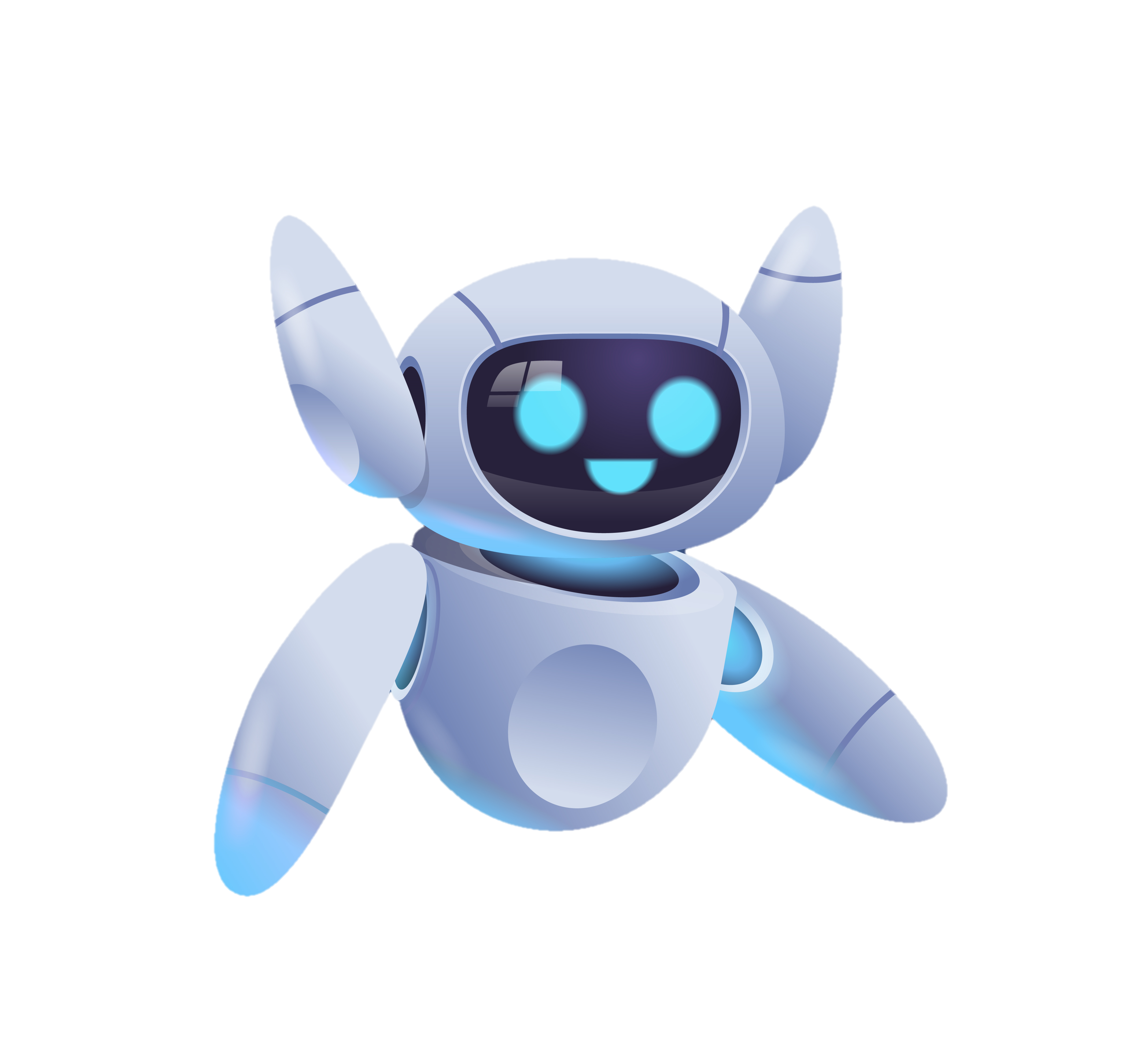 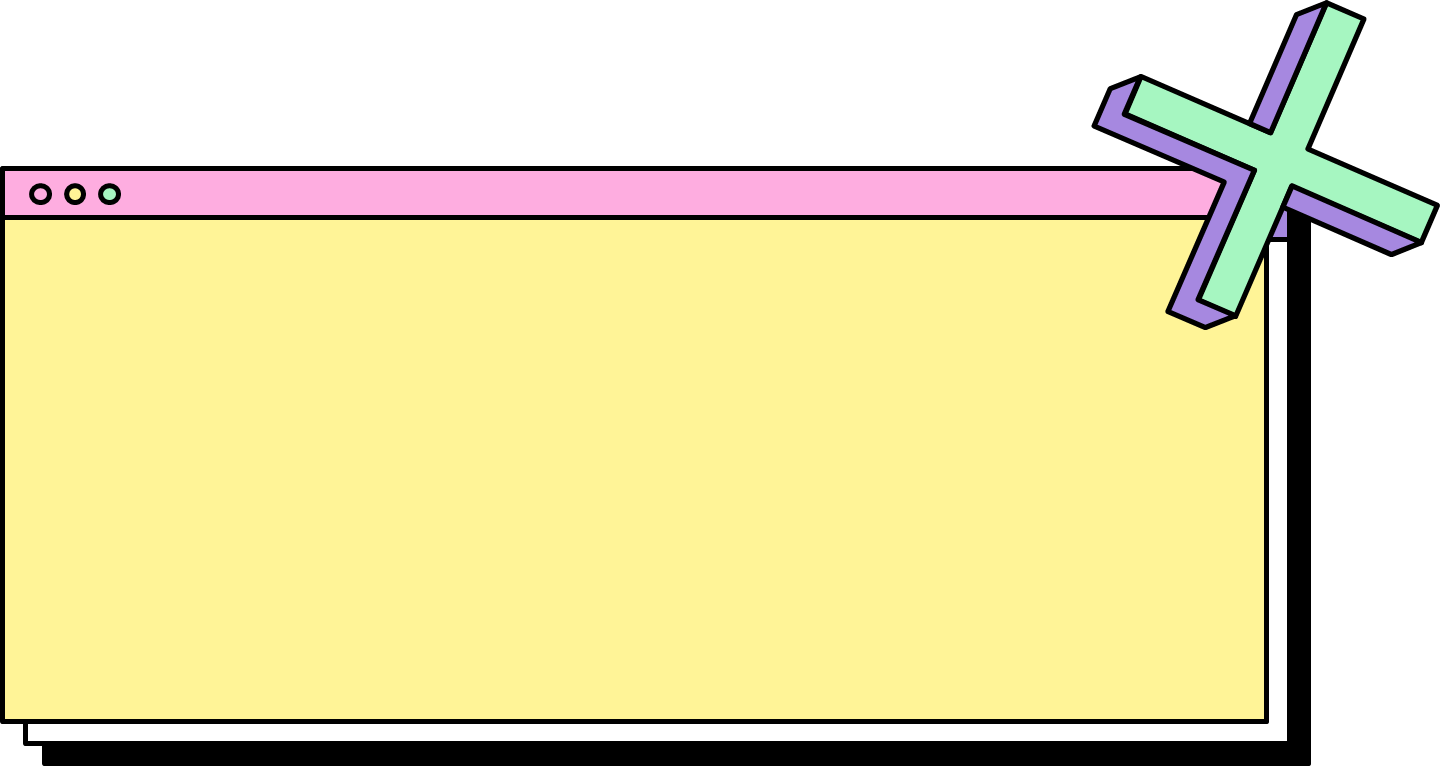 CÁC EM HÃY DÙNG BẢNG CON ĐỂ HOÀN THÀNH YÊU CẦU NHÉ !
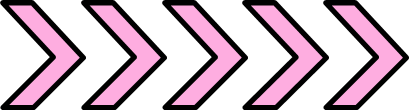 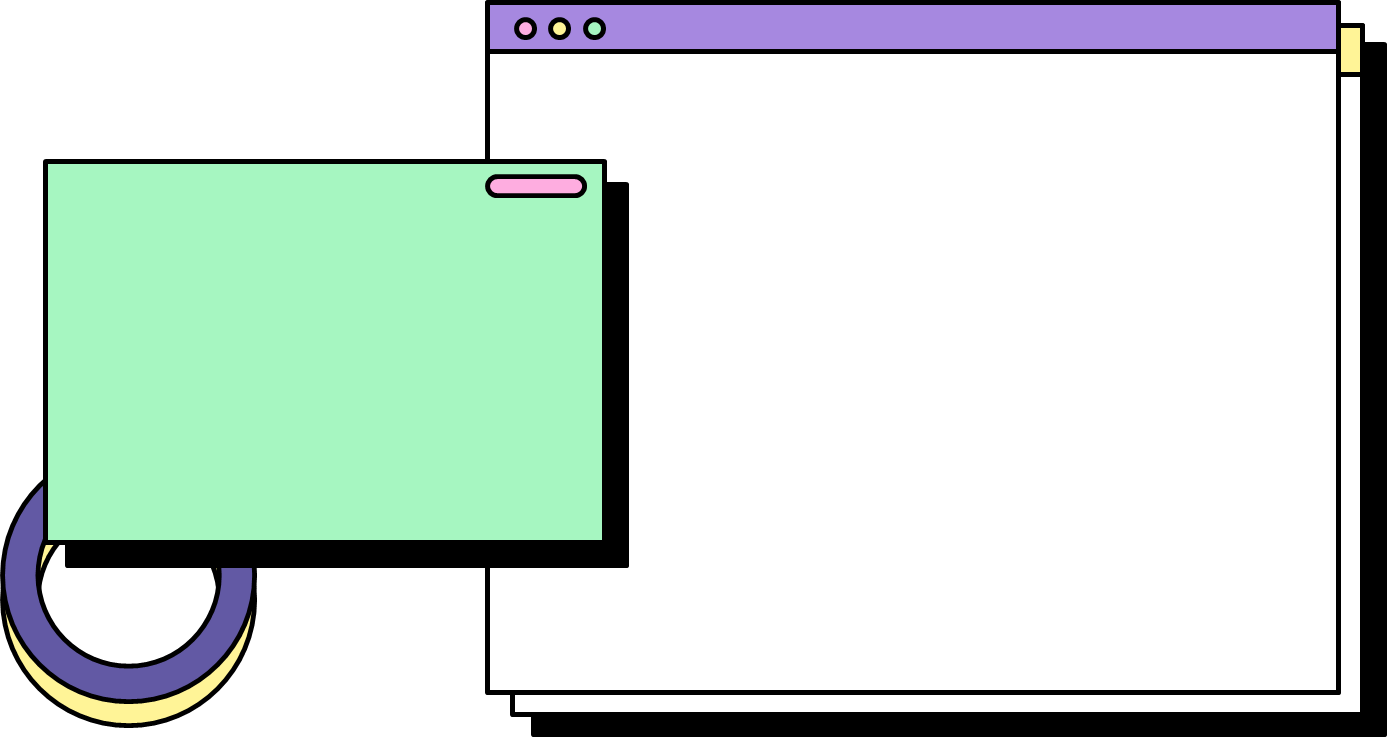 544
136 x 4 = ?
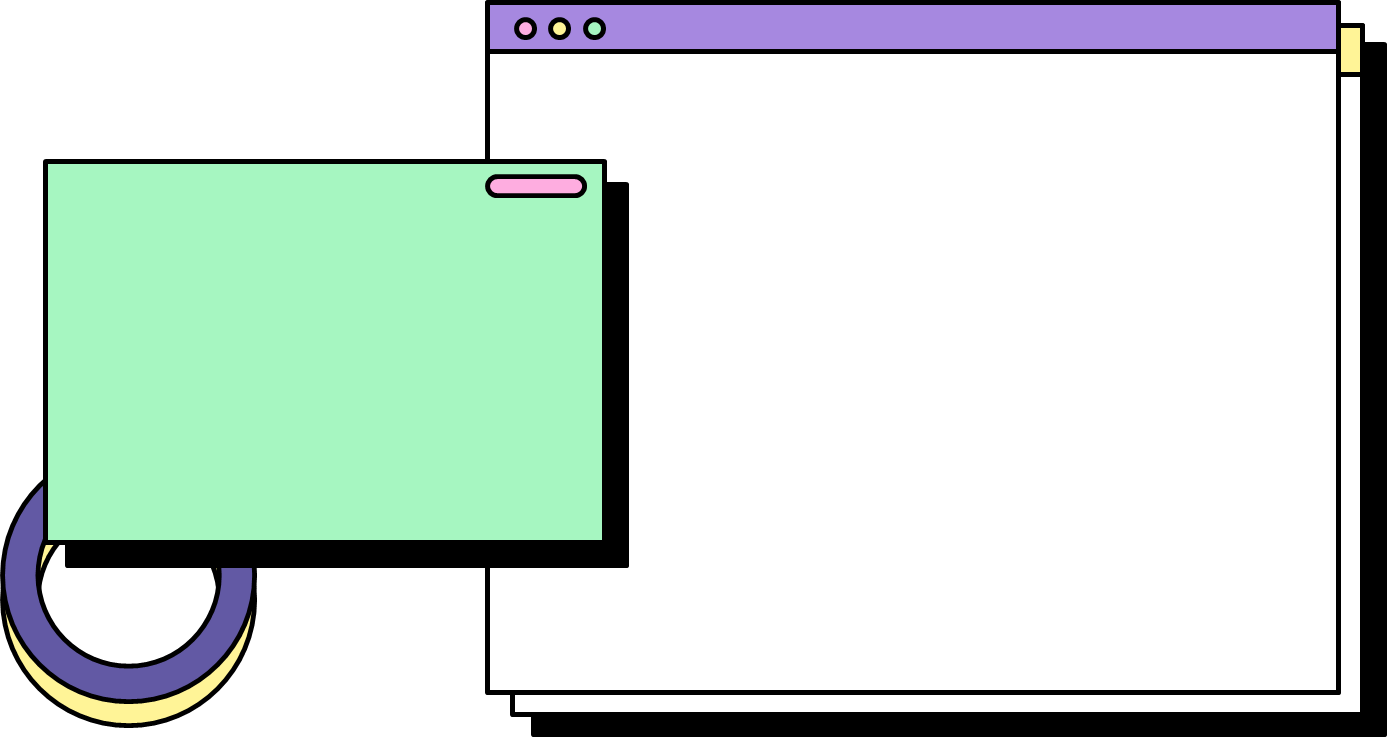 1 115
223 x 5 = ?
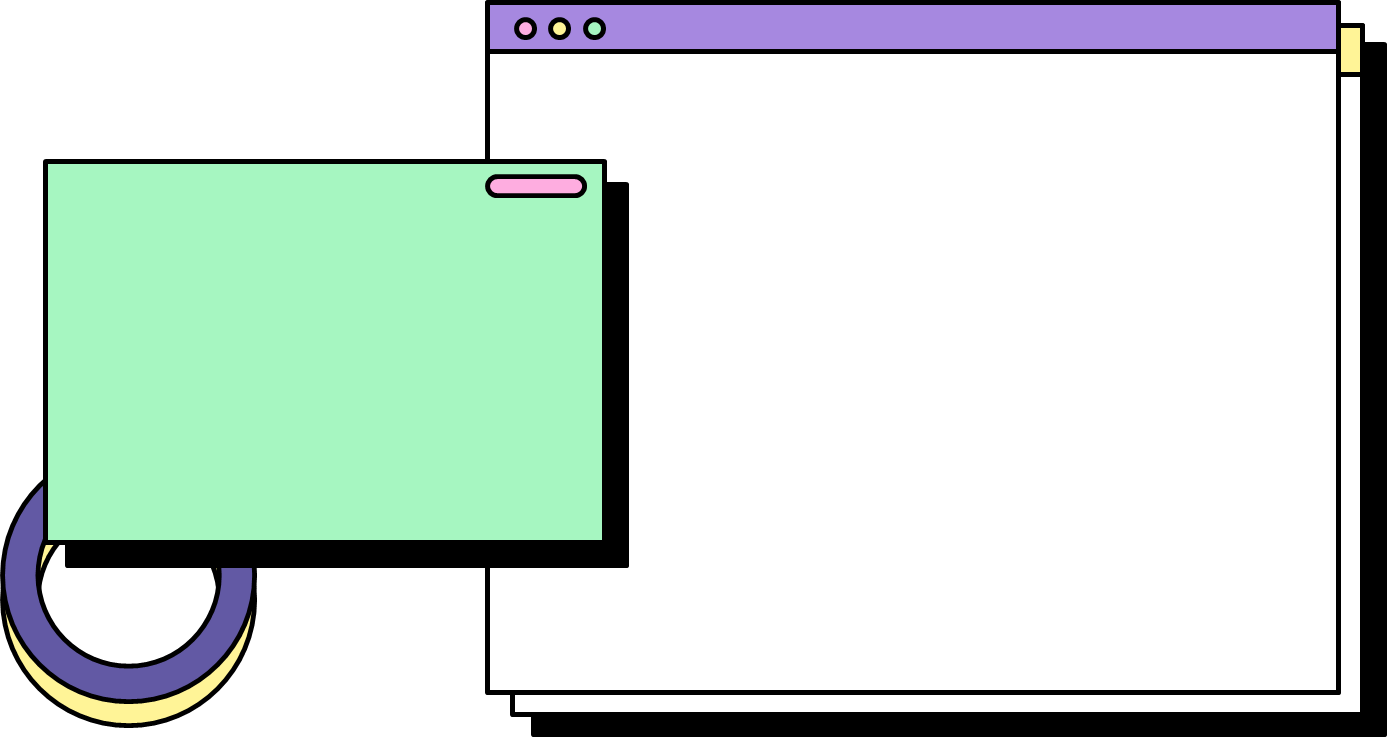 612
306 x 2 = ?
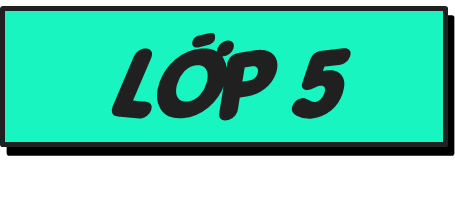 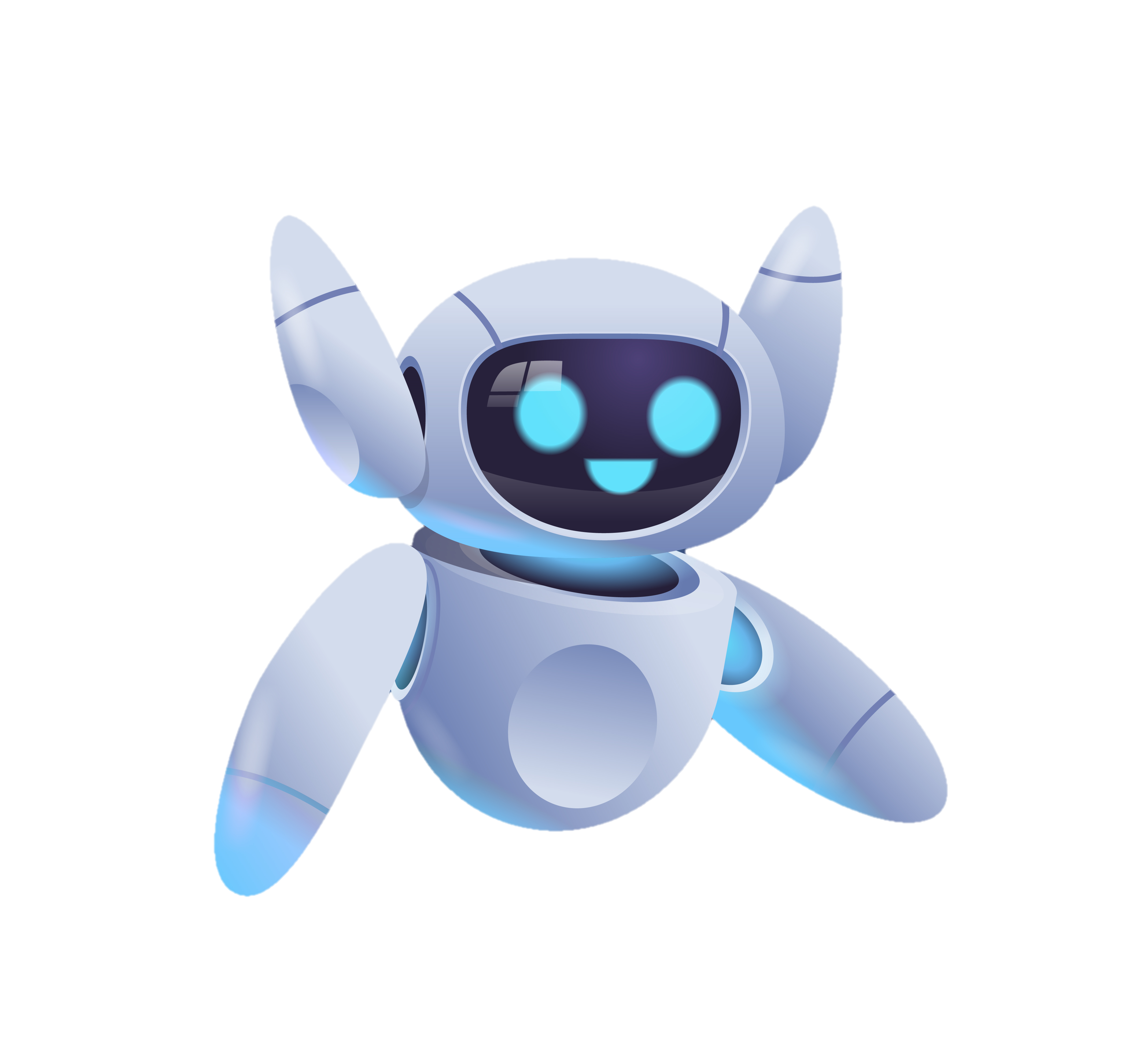 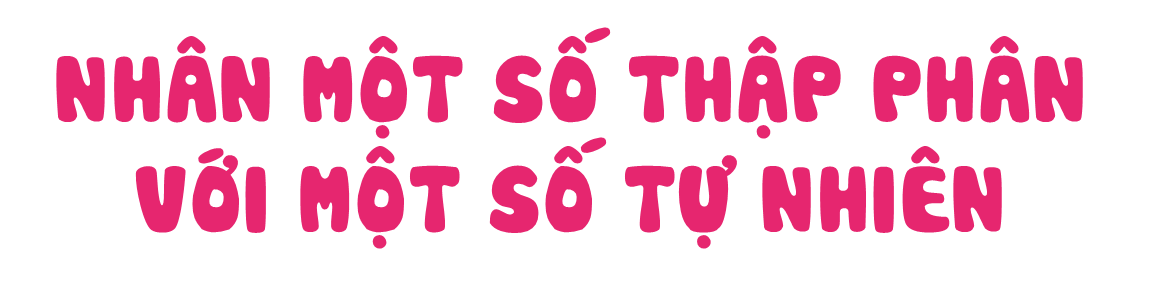 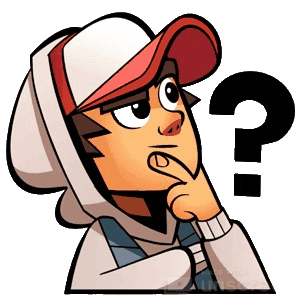 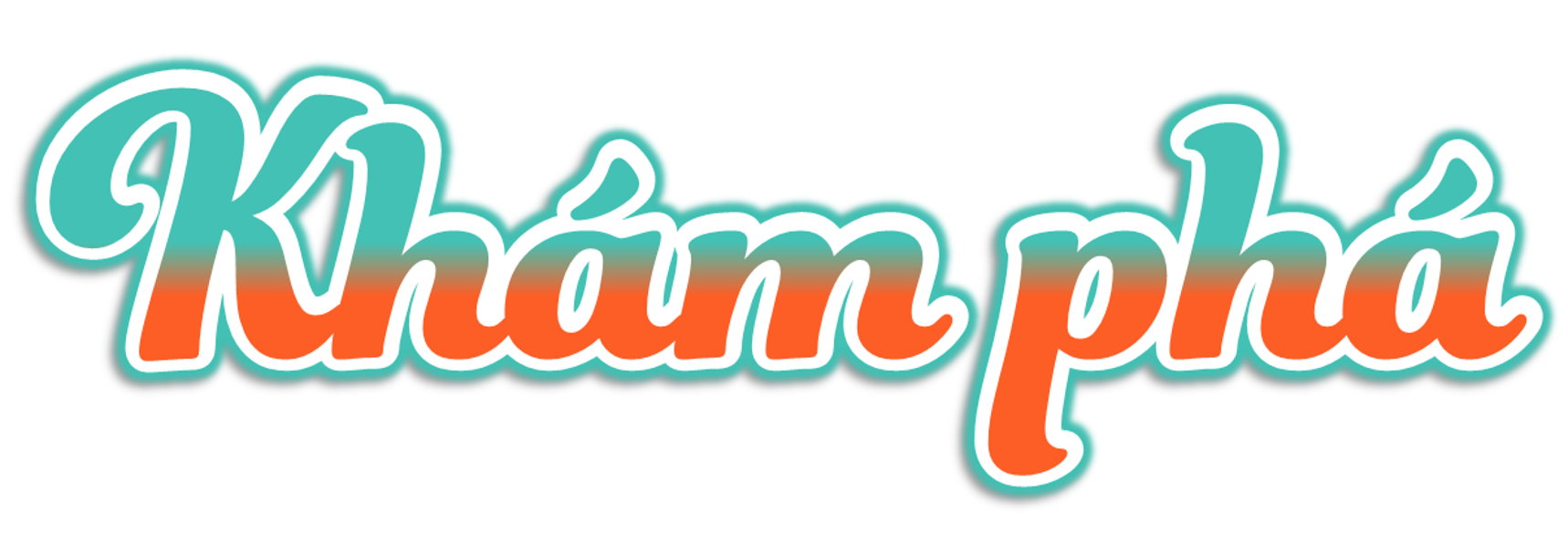 02
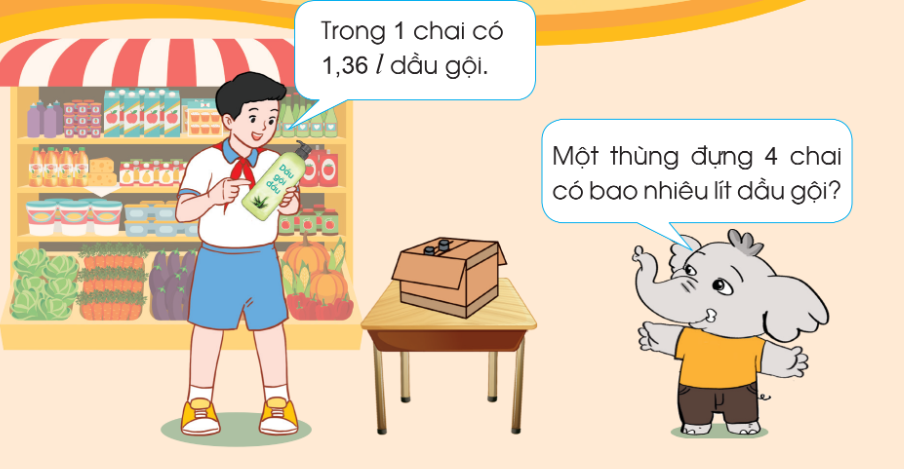 Tính 1,36 x 4
Đặt tính
Đặt tính
Đặt tính
1,36
    4
1,36
    4
1,36
    4
x
x
x
,
5 44
5 44
Đặt tính giống như nhân hai số tự nhiên
Số 1,36 có hai chữ số ở phần thập phân thì viết dấu phẩy sao cho ở tích cũng có hai chữ số ở phần thập phân.
Thực hiện phép nhân như nhân hai số tự nhiên
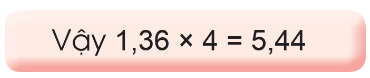 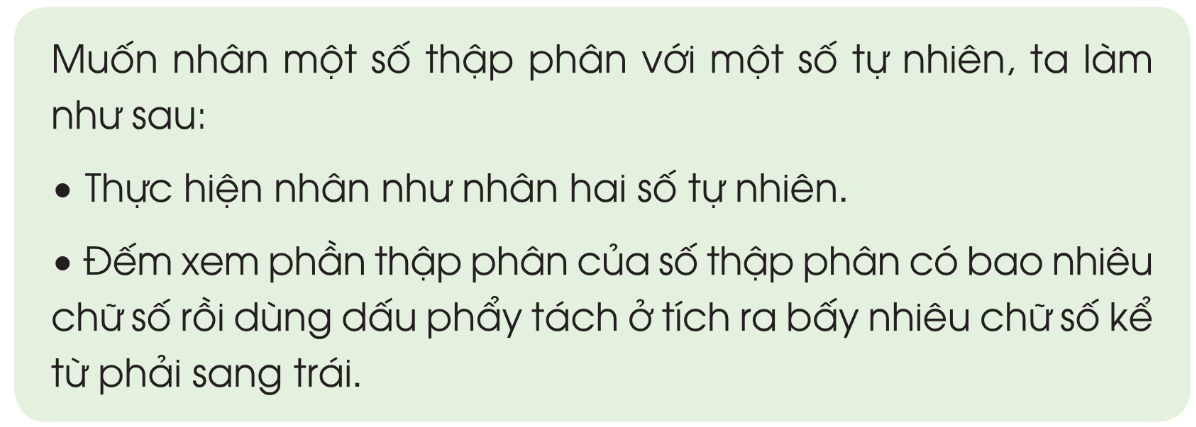 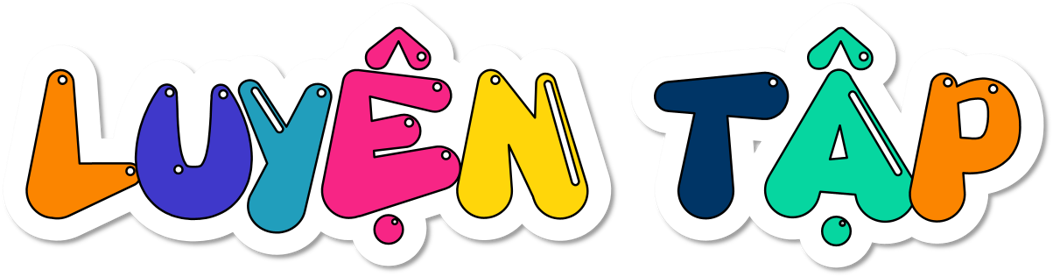 03
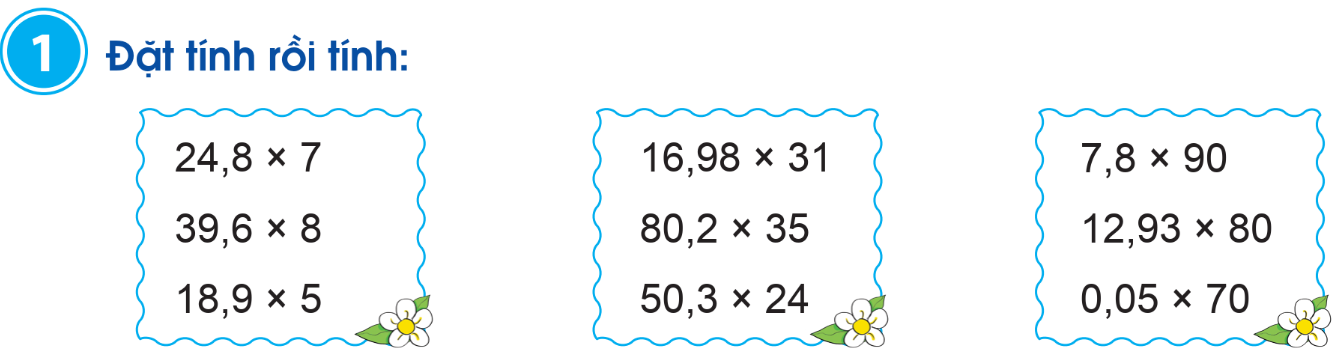 7,8
     90
16,98
    31
24,8
    7
x
x
x
00
1698
173,6
702
5094
702,0
526,38
12,93
        80
80,2
    35
39,6
    8
x
x
x
0000
4010
316,8
10344
2406
1034,40
2807,0
0,05
        70
50,3
    24
18,9
    5
x
x
x
000
2012
94,5
0035
1006
003,50
1207,2
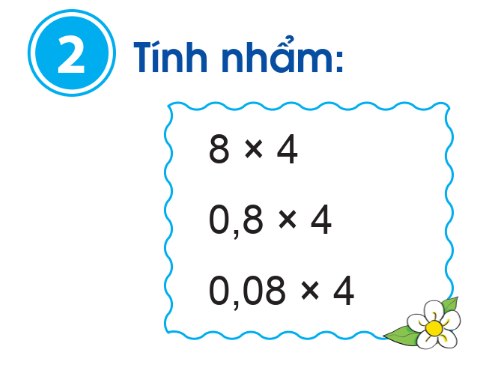 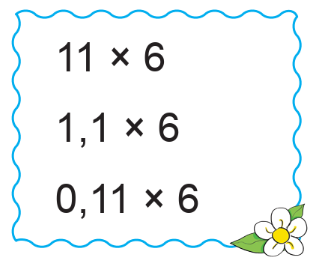 = 66
= 32
= 6,6
= 3,2
= 0,66
= 0,32
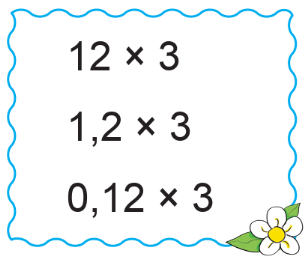 = 36
= 3,6
= 0,36
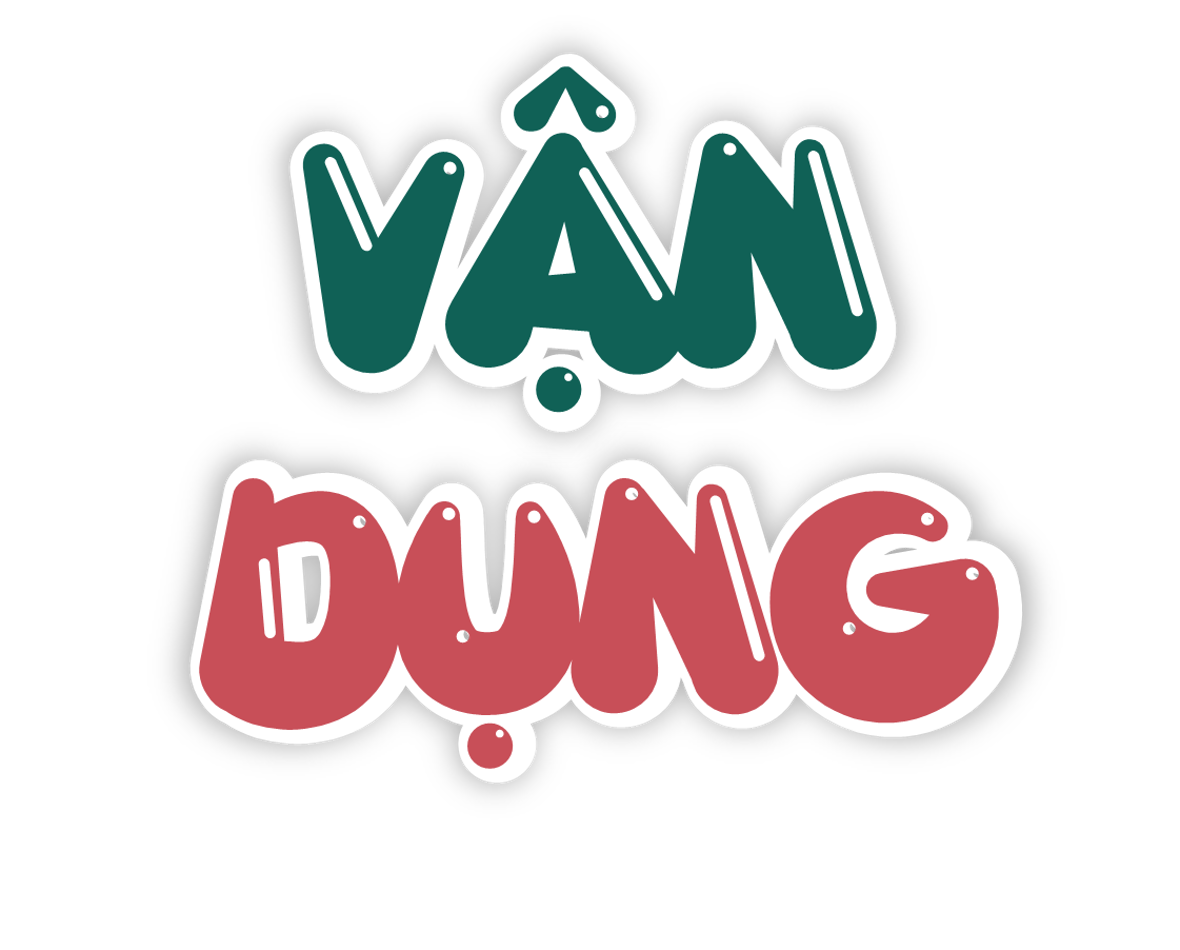 04
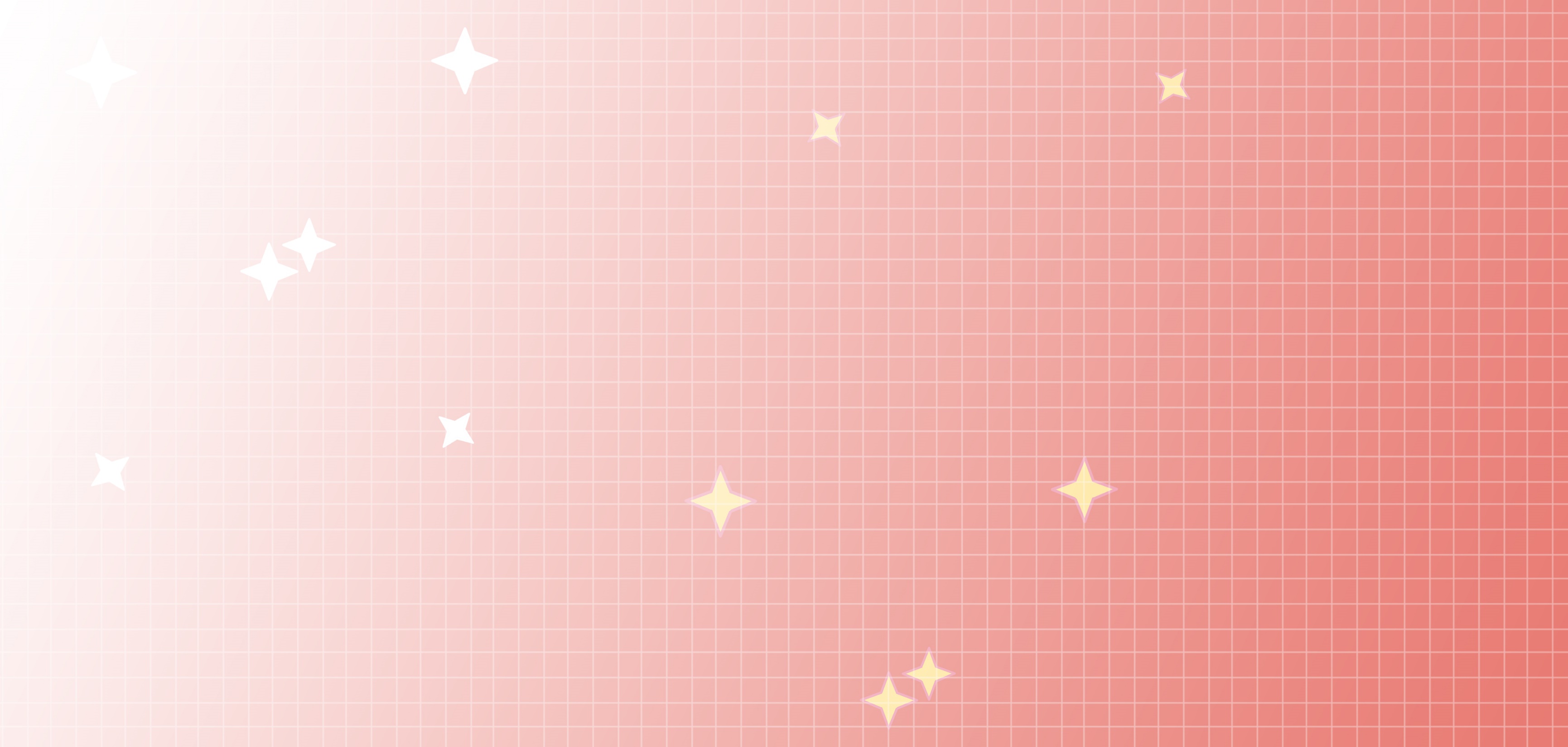 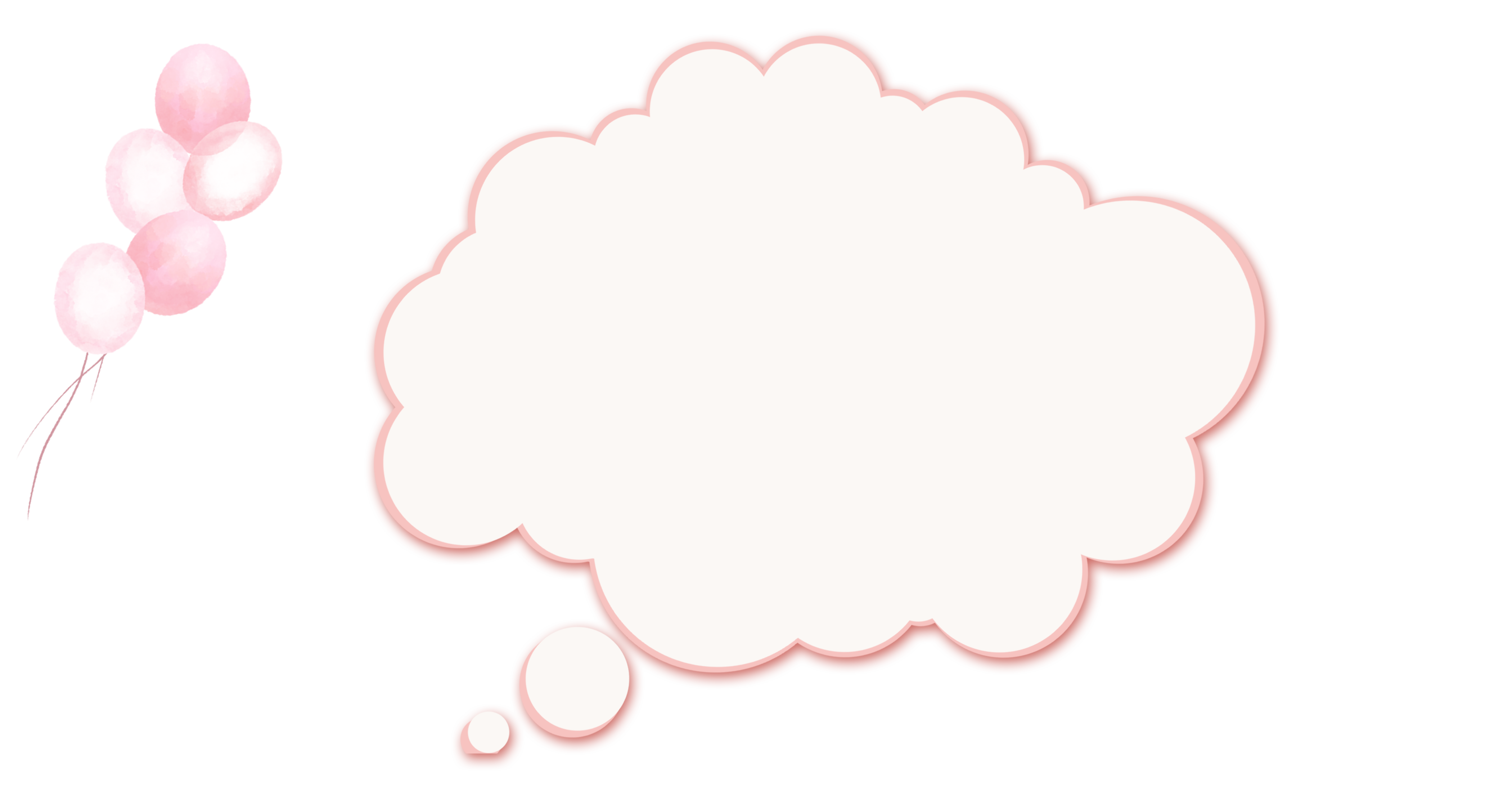 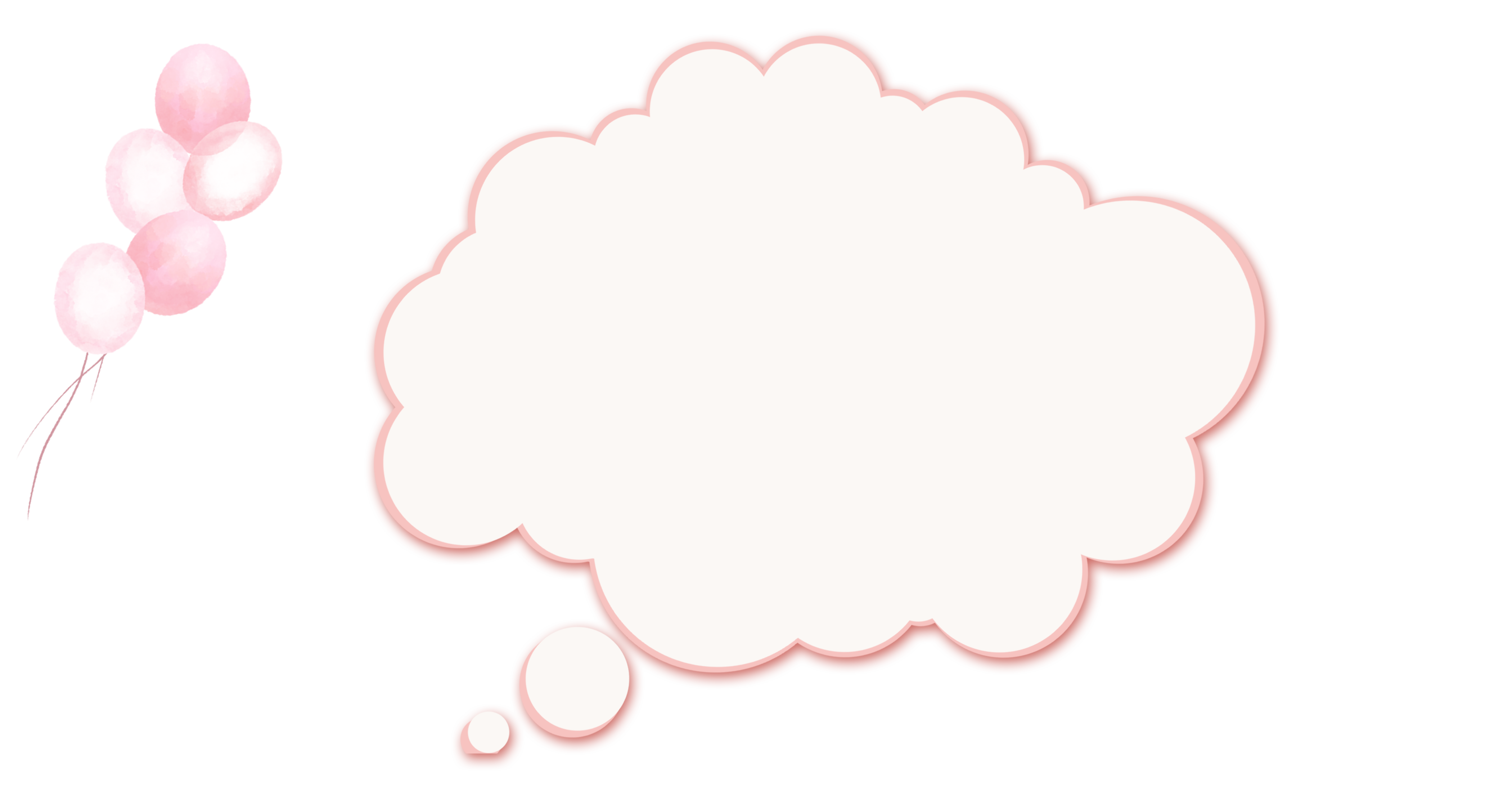 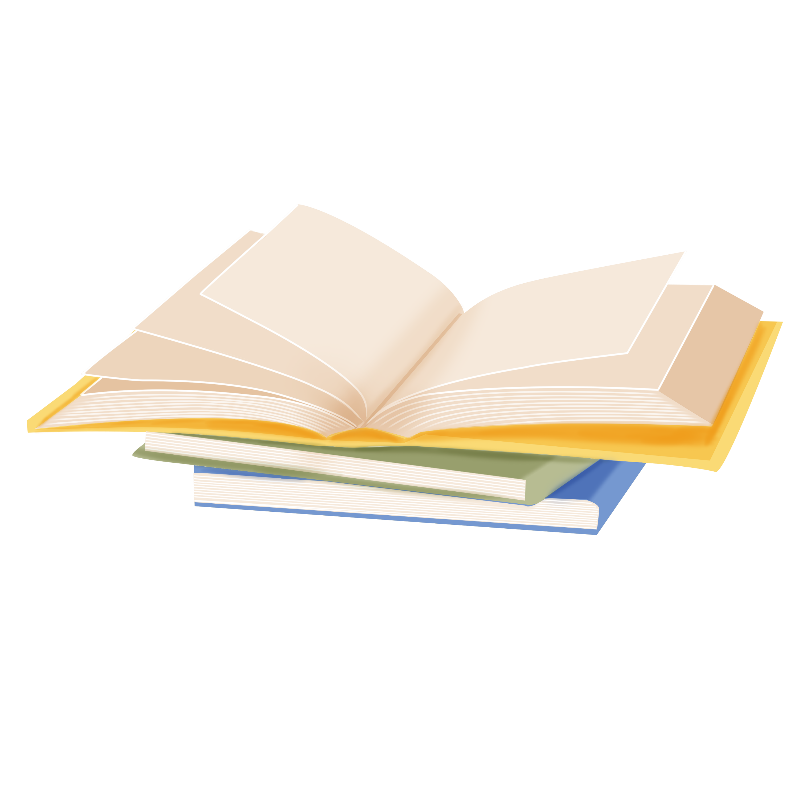 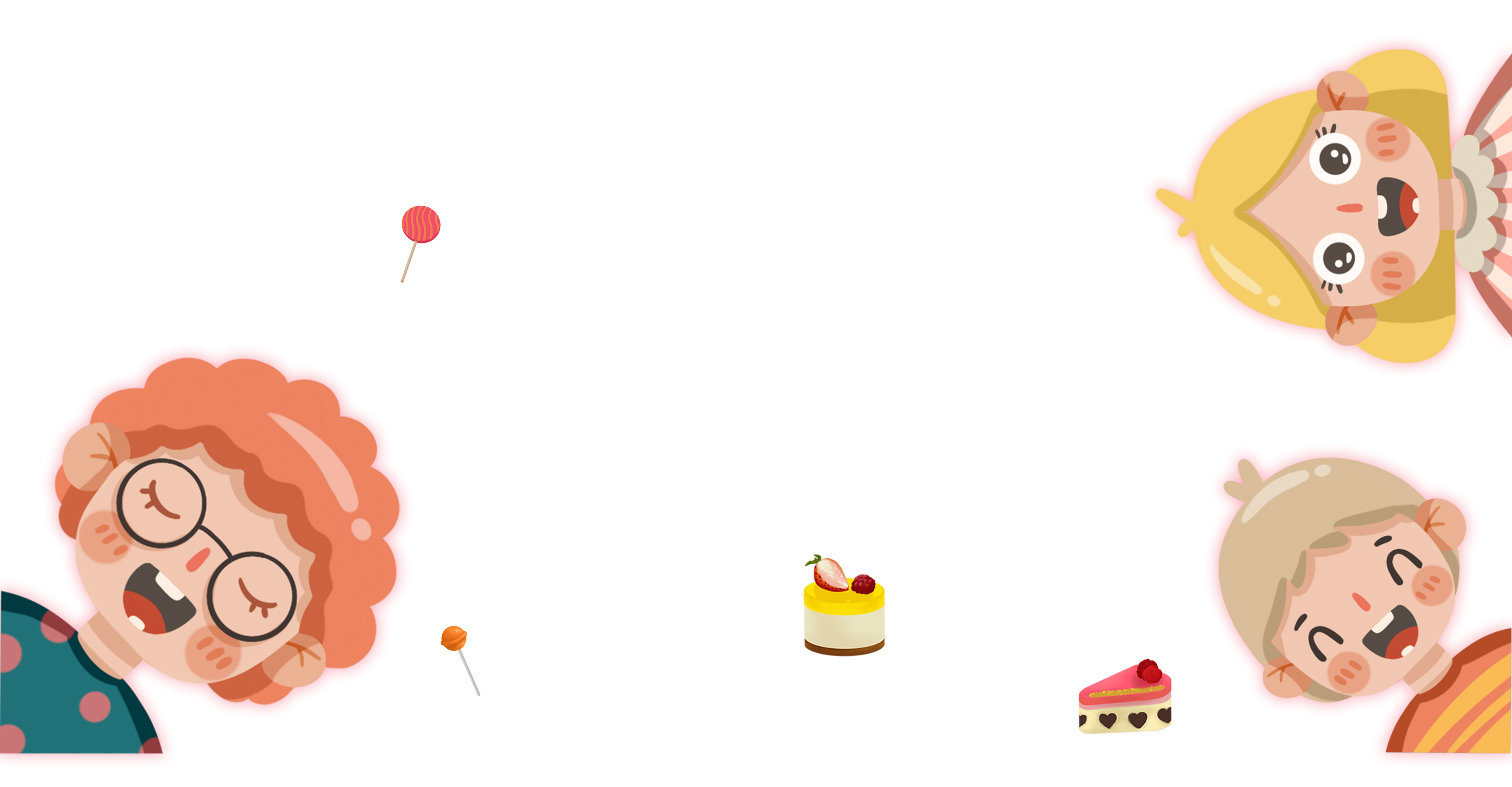 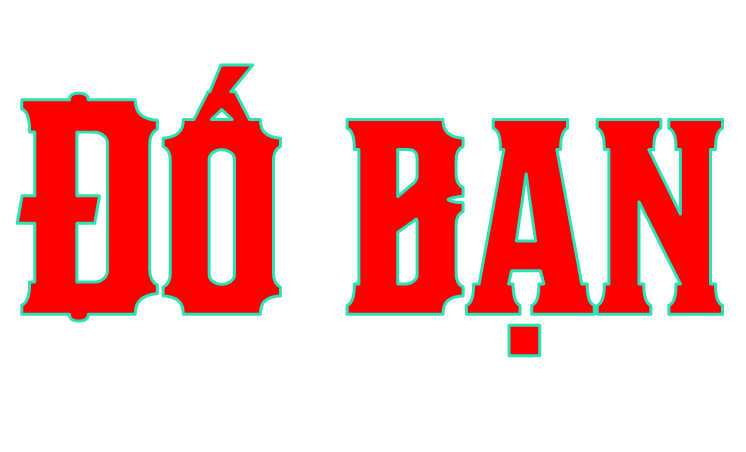 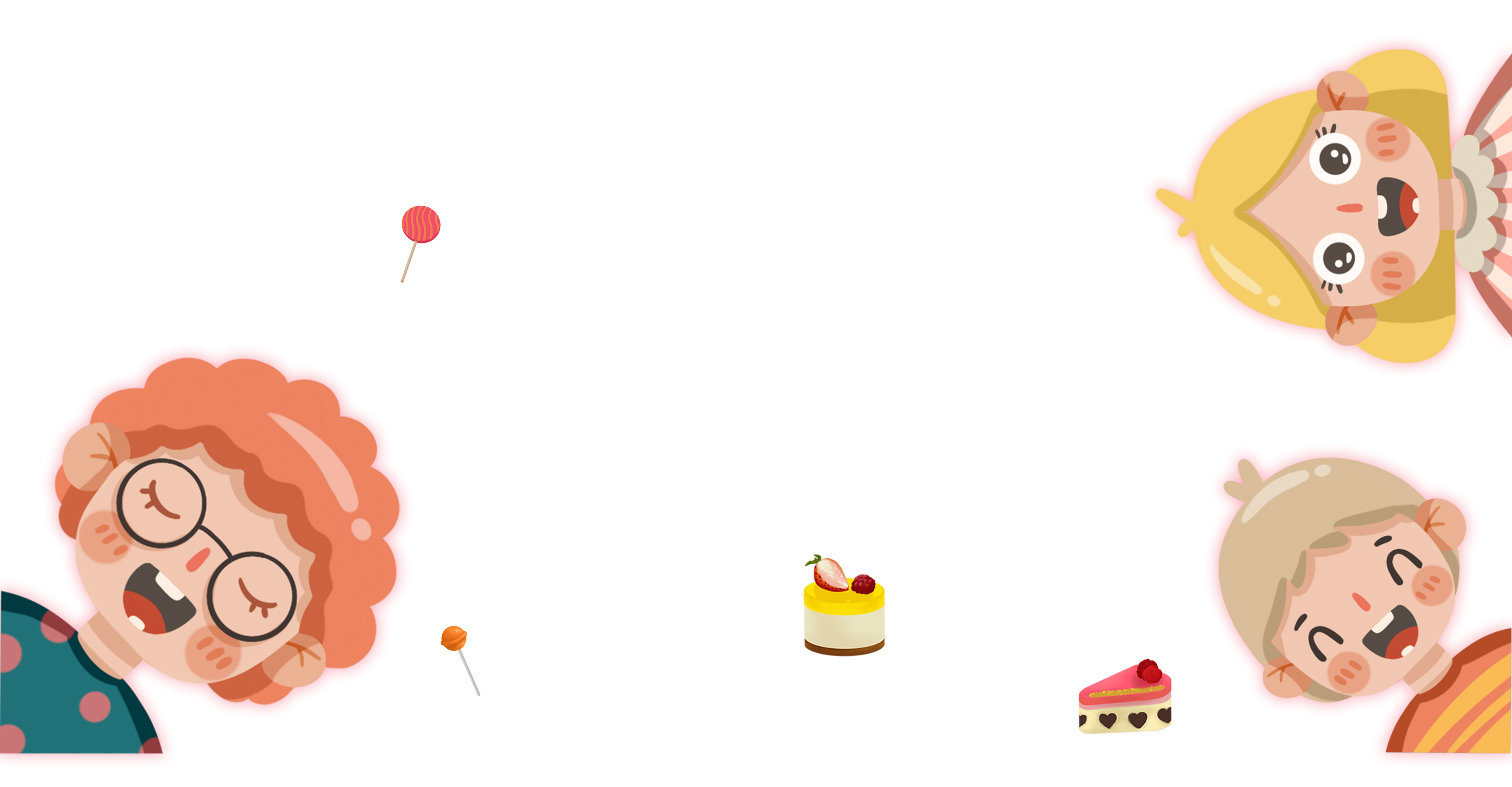 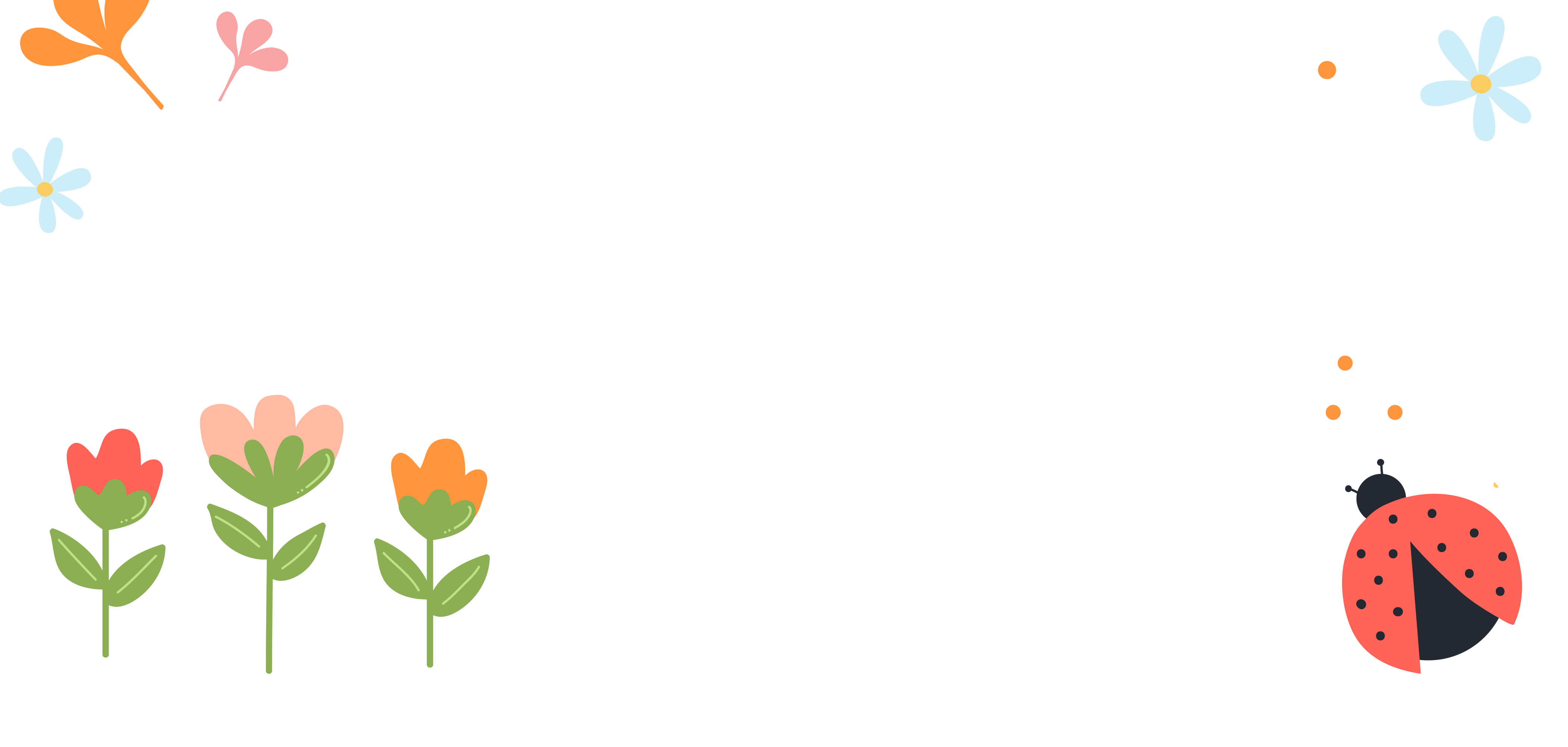 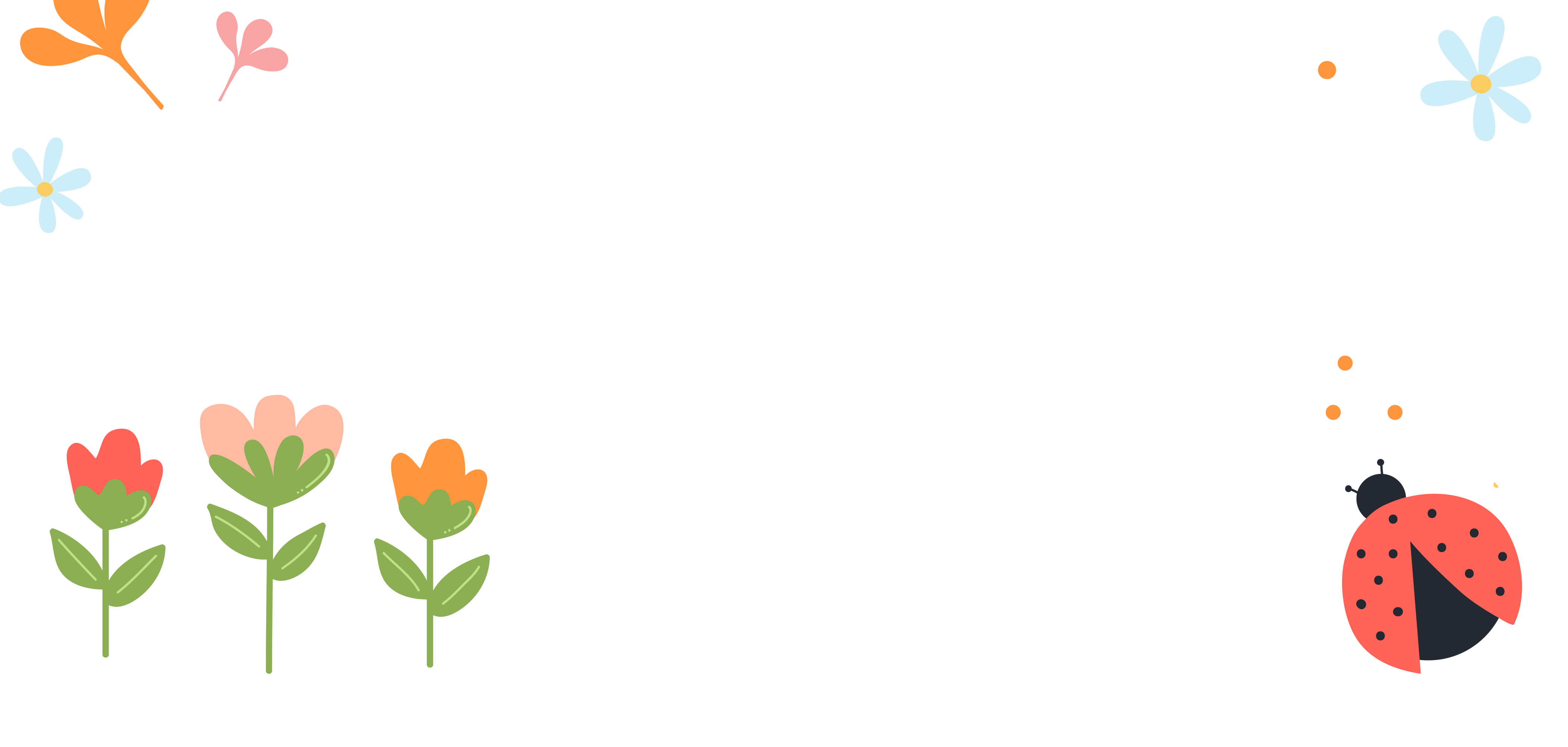 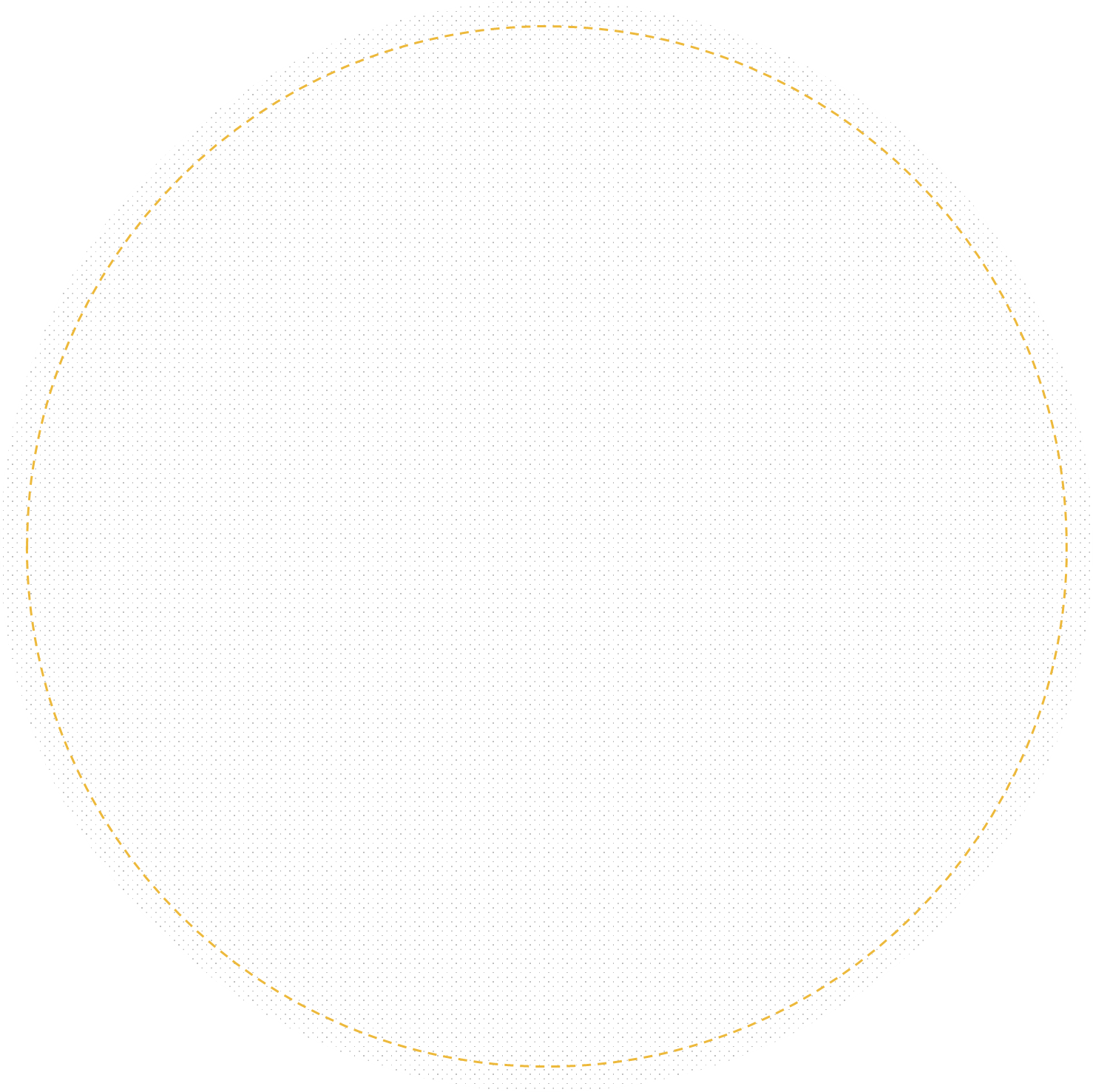 Bạn A nêu một phép nhân số thập phân với số tự nhiên bất kì, bạn B thực hiện tính và nêu kết quả. Hai bạn thay nhau đố và trả lời, thống nhất kết quả. Bạn nào tính đúng nhiều hơn sẽ giành chiến thắng.
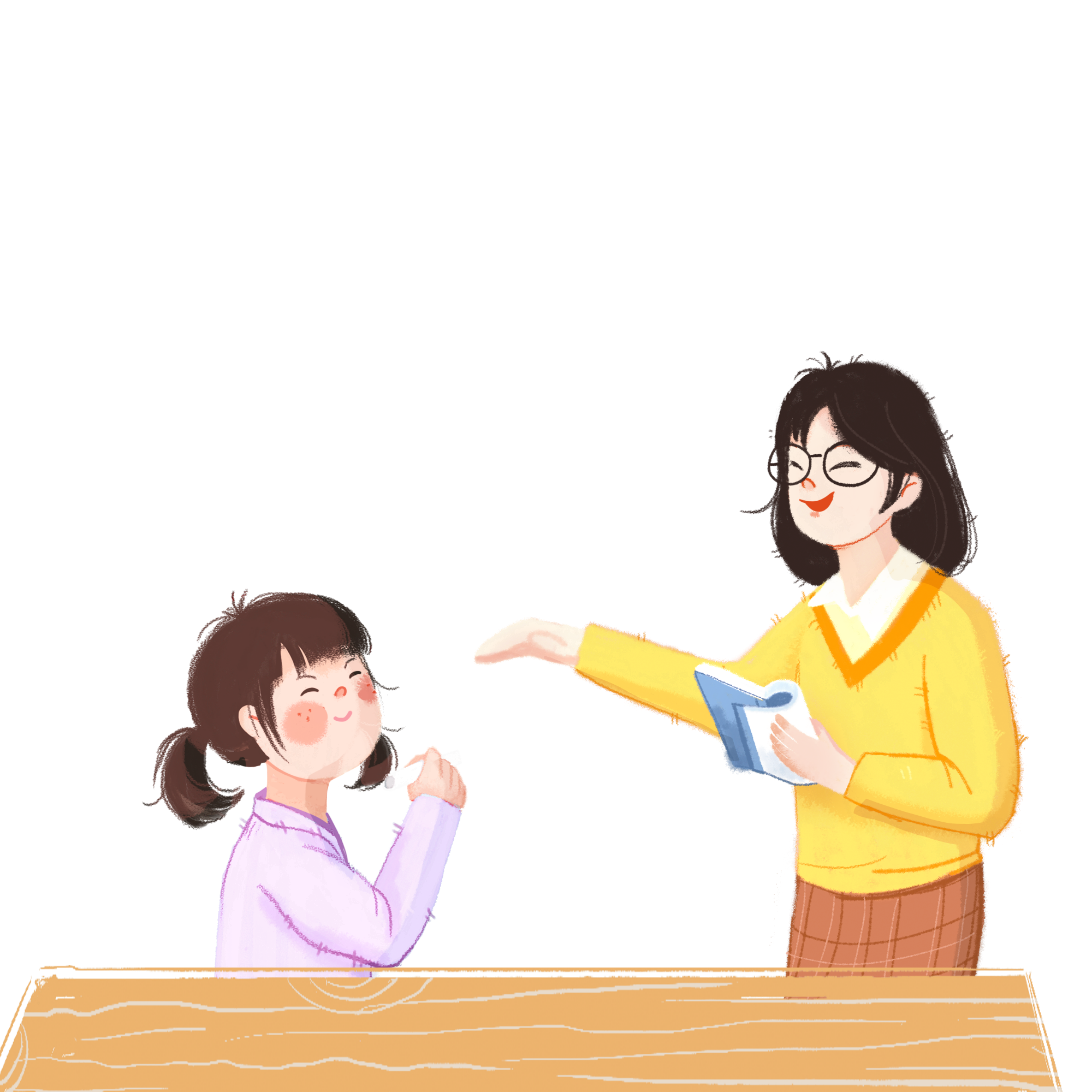 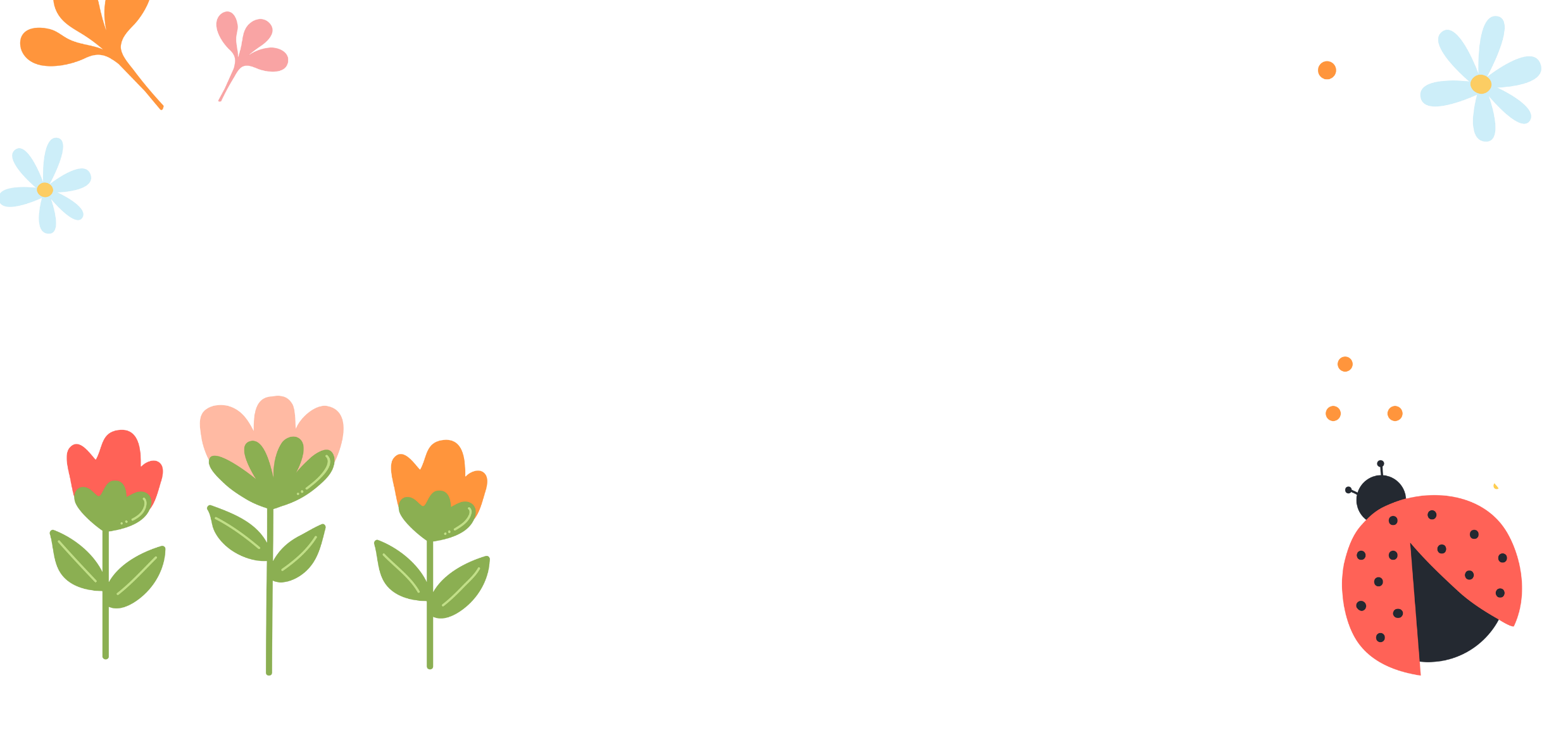 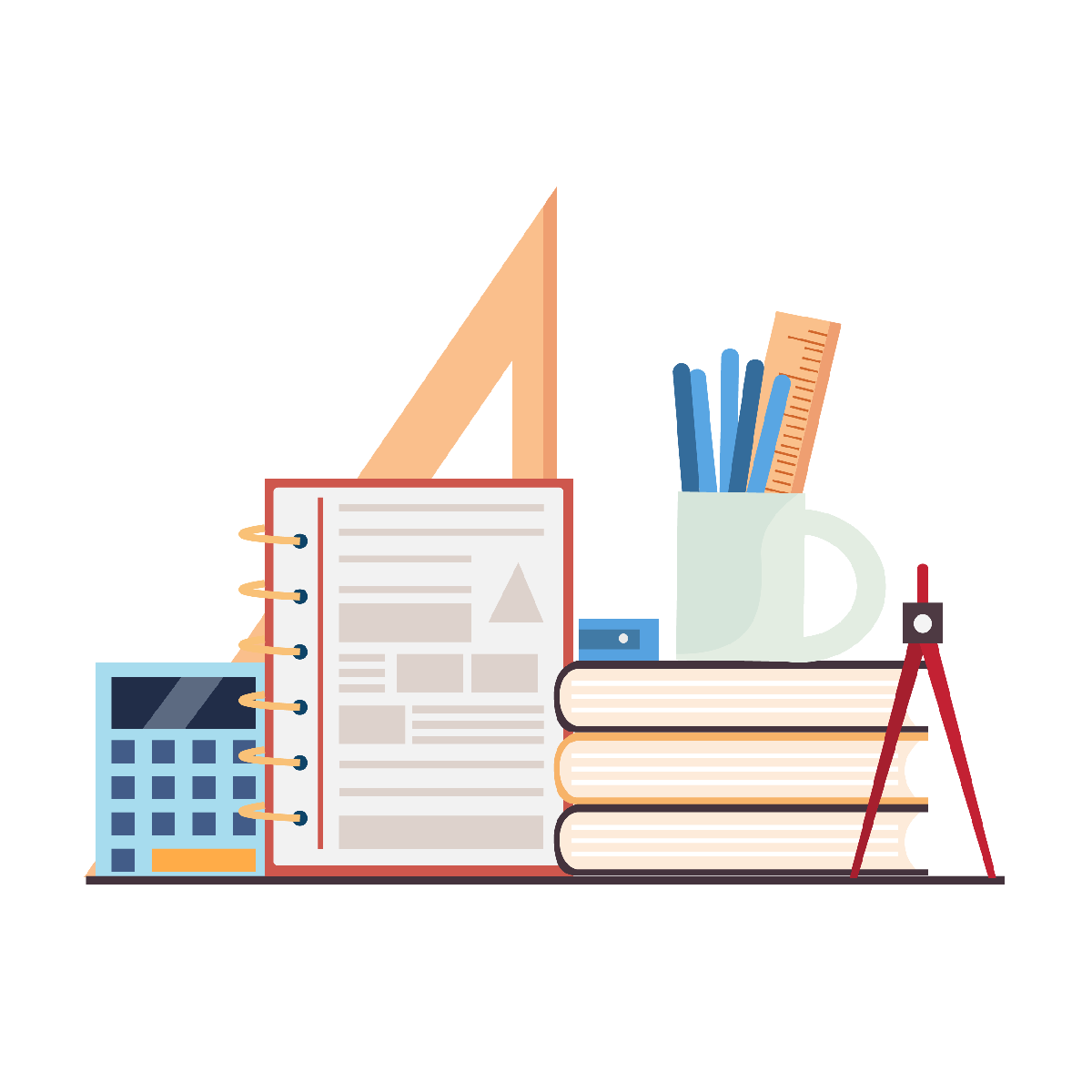 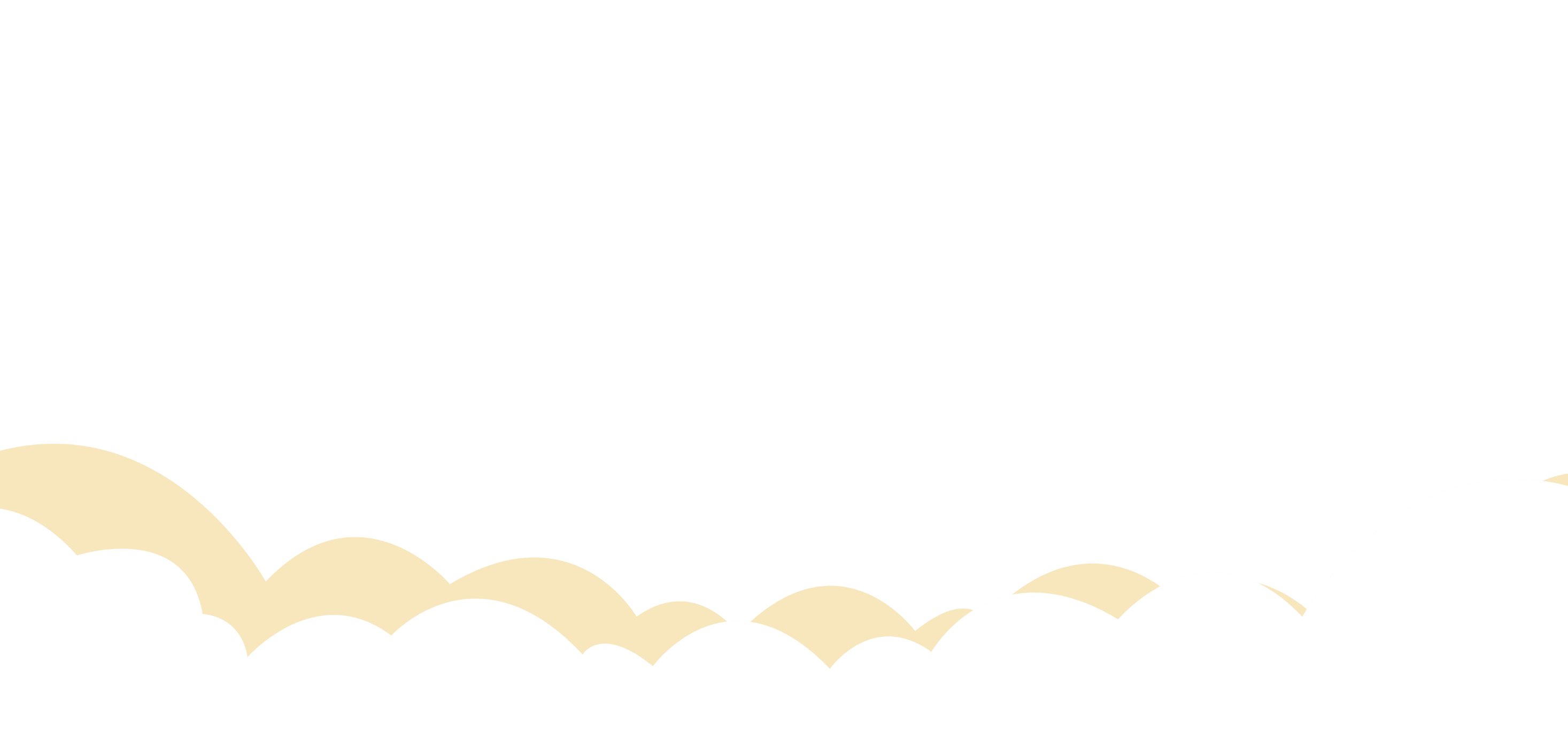 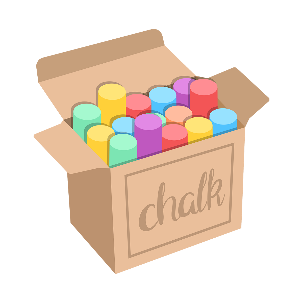 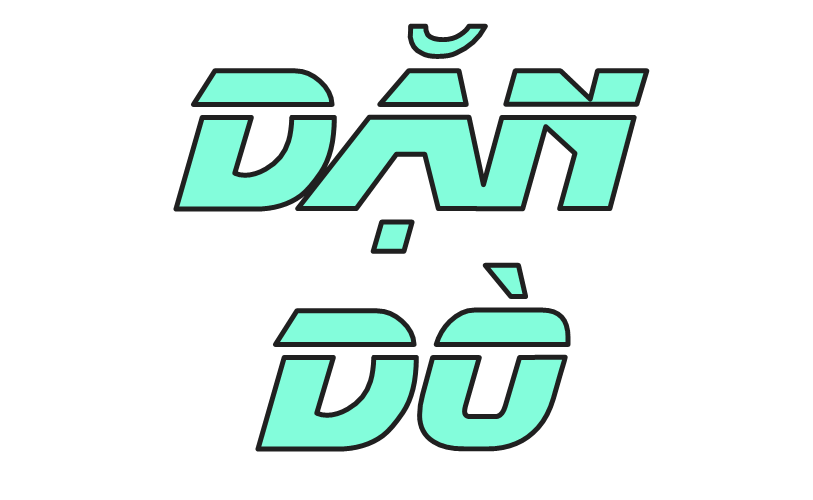 03